ΠΛΕ70: Ανάκτηση Πληροφορίας
Διδάσκουσα: Ευαγγελία ΠιτουράΔιάλεξη 3: Δομές για Λεξικά. Ανάκτηση Ανεκτική στα Σφάλματα (υποστήριξη *)
1
Ch. 2
Επανάληψη προηγούμενης διάλεξης
Προ-επεξεργασία εγγράφων της συλλογής για την  κατασκευή του αντεστραμμένου ευρετηρίου

Πιο γρήγορες λίστες καταχώρησης με λίστες παράλειψης

Υποστήριξη ερωτημάτων φράσεων (phrase queries) και θέσης (positional queries)
2
Ch. 2
1. Προσδιορισμός Λεξιλογίου όρων
Συλλέγουμε τα έγγραφα για τα οποία θα κατασκευαστεί το ευρετήριο

Tokenize το κείμενο, αποτέλεσμα: μια λίστα από tokens: 


  Γλωσσική επεξεργασία ώστε να παραχθεί μια λίστα από κανονικοποιημένα tokens που θα είναι οι όροι που εισαχθούν στο ευρετήριο



  Κατασκευή αντεστραμμένου ευρετηρίου
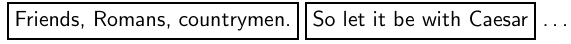 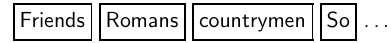 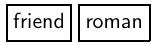 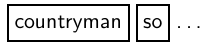 3
Ch. 2
1. Προσδιορισμός Λεξιλογίου όρων
Token – η εμφάνιση μια λέξης ή ενός όρου σε ένα έγγραφο
 Type (τύπος) – μια κλάση ισοδυναμίας από tokens
 Παράδειγμα: In June, the dog likes to chase the cat in the barn.
 12 word tokens, 9 word types
Tokenization - Προβλήματα 
   Ποια είναι τα διαχωριστικά (κενό, απόστροφος, ενωτικά (hyphen))
4
Ch. 2
1. Προσδιορισμός Λεξιλογίου όρων
Κλάσεις ισοδύναμων tokens -> όρους που θα εισαχθούν στο ευρετήριο
Αριθμοί
 Κεφαλαία/Μικρά
 Λημματοποίηση και Περιστολή (Stemming)
 Stop words?
 Κλάσεις ισοδύναμων όρων (για συνώνυμα) κατά την επεξεργασία του ερωτήματος ή στο ευρετήριο
5
Ch. 2
2. Δείκτες παράλειψης
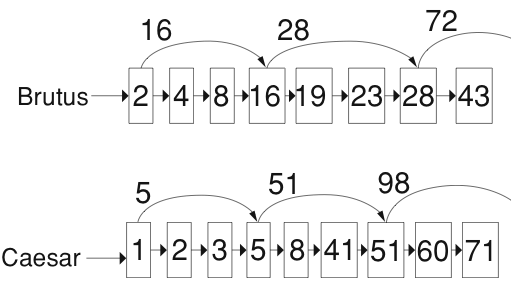 6
Ch. 2
3. Ερωτήματα Φράσεων και Θέσης
Ευρετήρια Biword για ερωτήματα φράσεων

 Ευρετήρια Θέσης (positional indexes) για ερωτήματα φράσεων και θέσης (γειτονικότητας)
7
Ch. 2
3. Ερωτήματα Φράσεων και Θέσης
Στις λίστες καταχωρήσεων σε ένα nonpositional ευρετήριο, κάθε καταχώρηση είναι μόνο ένα docID
 Στις λίστες καταχωρήσεων σε ένα positional ευρετήριο, κάθε καταχώρηση είναι ένα docID και μια λίστα από θέσεις
 Παράδειγμα ερωτήματος: “to1 be2 or3 not4 to5 be6” 
TO, 993427:
‹ 1: ‹7, 18, 33, 72, 86, 231›;
  2: ‹1, 17, 74, 222, 255›;
  4: ‹8, 16, 190, 429, 433›;
  5: ‹363, 367›;
  7: ‹13, 23, 191›; . . . ›
BE, 178239:
‹ 1: ‹17, 25›;
  4: ‹17, 191, 291, 430, 434›;
  5: ‹14, 19, 101›; . . . ›
8
Κεφ. 3
Τι θα δούμε σήμερα;
Δομές δεδομένων για Λεξικά 

Ανάκτηση Ανεκτική σε Σφάλματα “Tolerant” 
Ερωτήματα με Wild-card («χαρακτήρων μπαλαντέρ)*
9
Κεφ. 3.1
Δομές Δεδομένων για Λεξικά
Οι δομές δεδομένων για το λεξικό περιέχουν το λεξιλόγιο όρων (λήμμα), τη συχνότητα εγγράφου (document frequency), δείκτες σε κάθε λίστα καταχωρήσεων  … ποια δομή δεδομένων είναι κατάλληλη;
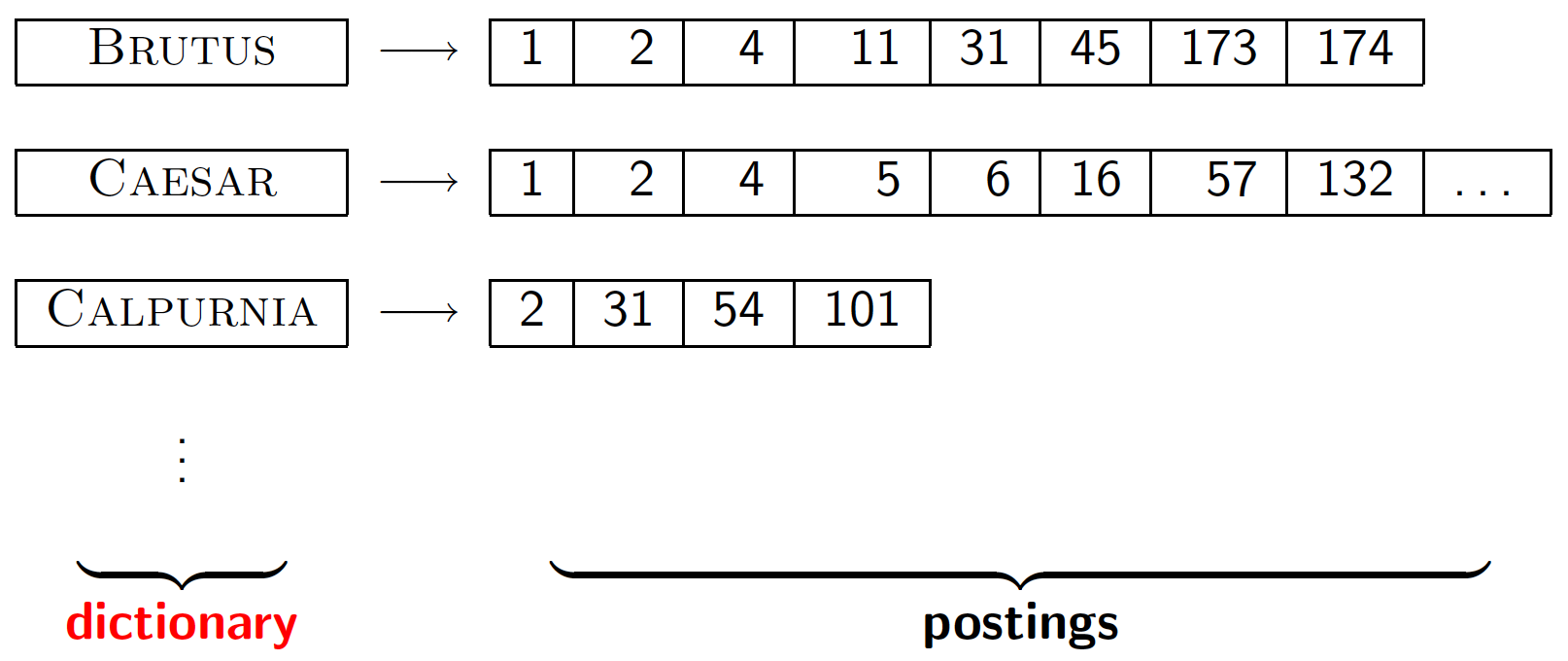 Λεξικό
10
Κεφ. 3.1
Δομές Δεδομένων για Λεξικά
Λεξιλόγιο (vocabulary): το σύνολο των όρων
Λεξικό (dictionary): μια δομή για την αποθήκευση του λεξιλογίου

Πως αποθηκεύουμε ένα λεξικό στη μνήμη αποδοτικά;
Πως το χρησιμοποιούμε;
11
Κεφ. 3.1
Μια απλοϊκή λύση
array of struct:






         char[20]   int                   Postings *
         20 bytes   4/8 bytes        4/8 bytes
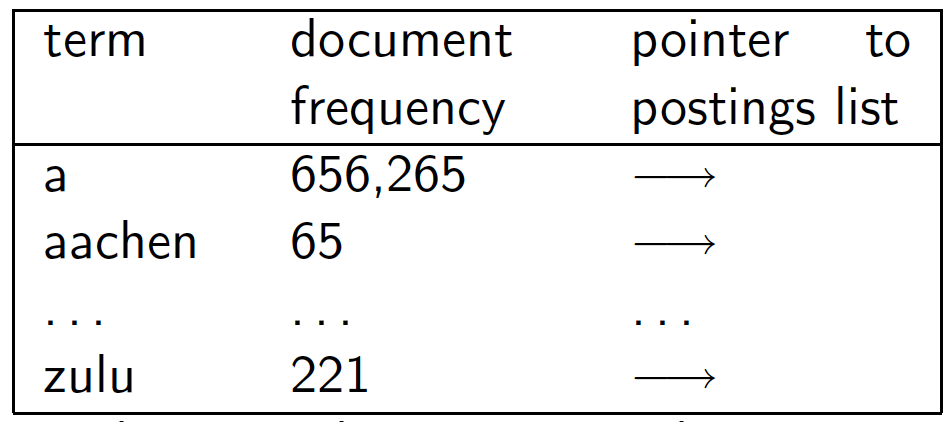 Πως αναζητούμε έναν όρο (λήμμα) στο λεξικό γρήγορα κατά την εκτέλεση του ερωτήματος; 
ο όρος είναι το κλειδί (σε ορολογία δομών δεδομένων)
12
Κεφ. 3.1
Δομές Δεδομένων για Λεξικά
Αποδοτική αναζήτηση ενός όρου (κλειδιού) στο λεξικό.
Σχετικές συχνότητας προσπέλασης των κλειδιών (πιο γρήγορα οι συχνοί όροι;)
Πόσοι είναι οι όροι (κλειδιά), 
Είναι στατικό ή έχουμε συχνά εισαγωγές/διαγραφές όρων ή και τροποποιήσεις; Μόνο εισαγωγές (insert only – append only)
13
Κεφ. 3.1
Δομές δεδομένων για το Λεξικό
Δυο βασικές επιλογές:
Πίνακες Κατακερματισμού (Hashtables)
Δέντρα (Trees)
Μερικά Συστήματα Ανάκτησης Πληροφορίας χρησιμοποιούν πίνακες κατακερματισμού άλλα δέντρα
14
Κεφ. 3.1
Πίνακες Κατακερματισμού
Κάθε όρος του λεξιλογίου κατακερματίζεται σε έναν ακέραιο  
+:
Η αναζήτηση είναι πιο γρήγορη από ένα δέντρο: O(1)
- :
Δεν υπάρχει εύκολος τρόπος να βρεθούν μικρές παραλλαγές ενός όρου
judgment/judgement, resume vs. résumé
Μη δυνατή η προθεματική αναζήτηση [ανεκτική ανάκληση]
Αν το λεξιλόγιο μεγαλώνει συνεχώς, ανάγκη για να γίνει κατακερματισμός από την αρχή
15
Κεφ. 3.1
Δέντρα αναζήτησης: Δυαδικό δέντρο
Root
a-m
n-z
a-hu
hy-m
n-sh
si-z
aardvark
zygot
sickle
huygens
16
Κεφ. 3.1
Δέντρα αναζήτησης: Δυαδικό δέντρο
O(log M), M: αριθμός των όρων (το μέγεθος του λεξικού)
 Ανάγκη για ισοζύγιση
17
Κεφ. 3.1
Δέντρα: B-δέντρα
n-z
a-hu
hy-m
Ορισμός: Κάθε εσωτερικός κόμβος έχει έναν αριθμό από παιδιά στο διάστημα  [a, b] όπου a, b είναι κατάλληλοι φυσικοί αριθμοί, π.χ., [2,4].
18
Κεφ. 3.1
Δέντρα
Το απλούστερο: δυαδικό δέντρο
Το πιο συνηθισμένο: B-δέντρα
Τα δέντρα απαιτούν ένα δεδομένο τρόπο διάταξης των χαρακτήρων (αλλά συνήθως υπάρχει)
+:
Λύνουν το πρόβλημα προθέματος (π.χ., όροι που αρχίζουν με hyp)
-:
Πιο αργή: O(log M)  [και αυτό απαιτεί (ισοζυγισμένα balanced δέντα]
Η ισοζύγιση (rebalancing) των δυαδικών δέντρων είναι ακριβή 
Αλλά τα B-δέντρα καλύτερα
19
Ερωτηματα με *
20
Κεφ. 3.2
Ερωτήματα με Wild-card (*)
Δεν είμαστε σίγουροι για την ορθογραφία της λέξης
Πολλαπλές εκδοχές της ορθογραφίας της λέξης
Δεν είμαστε σίγουροι αν έχει γίνει stemming
Ορθογραφία ξένης λέξης (Σ*ξπ*ρ)
21
Κεφ. 3.2
Ερωτήματα με Wild-card (*)
mon*: Βρες όλα τα έγγραφα που περιέχουν οποιαδήποτε λέξη αρχίζει με  “mon” (trailing wild card query).
Εύκολο όταν το λεξικό με δυαδικό δέντρο  (ή B-δέντρο): 
ανάκτησε όλους τους όρους t στο διάστημα: mon ≤ t < moo
Για κάθε όρο, αναζήτησε το αντεστραμμένο ευρετήριο σε ποια έγγραφα εμφανίζεται
* mon: Βρες όλα τα έγγραφα που περιέχουν οποιαδήποτε λέξη τελειώνει σε “mon” (leading wind card queries): πιο δύσκολο
Διατήρησε ένα επιπρόσθετο B-tree για τους όρους ανάποδα (backwards), πχ ο όρος demon -> nomed
Ανάκτησε όλους τους όρους t στο διάστημα: nom ≤ t < non.
22
Κεφ. 3.2
Ερωτήματα με Wild-card (*)
Πως μπορούμε να απαντήσουμε ερωτήσεις με ένα * στη μέση της λέξης, π.χ., pro*cent ?
+ διατρέχουμε τους όρους που ανήκουν στην τομή και απορρίπτουμε όσους ταιριάζουν και με το πρόθεμα και με το επίθημα (αρκεί; ba*ba και όρος ba?)
23
Κεφ. 3.2
Επεξεργασία ερωτημάτων
Π.χ., Θεωρείστε το ερώτημα:
	se*ate AND fil*er
	
Μπορεί να οδηγήσει στην εκτέλεση πολλών Boolean AND ερωτημάτων (πιθανοί συνδυασμοί όρων).
24
Κεφ. 3.2
Γενικά ερωτήματα με *
* στη μέση του όρου
co*tion
Αναζήτησε το co* AND *tion σε ένα B-tree και υπολόγισε την τομή των συνόλων
Ακριβό!
Δύο γενικές λύσεις
Μετατροπή της ερώτησης q* σε Boolean ερώτηση Q σε ένα ειδικό ευρετήριο τέτοιο ώστε η απάντηση στο Q να είναι υπερσύνολο της απάντησης στο q* και στη συνέχεια ελέγχουμε
25
Κεφ. 3.2
Γενικά ερωτήματα με *
Πρώτη εναλλακτική λύση: Μετάτρεψε τις ερωτήσεις έτσι ώστε τα * να εμφανίζονται στο τέλος

Permuterm Index (ευρετήριο αντιμετατεθειμένων όρων)
26
Κεφ. 3.2.1
Ευρετήριο Permuterm
Βασική ιδέα: Περιστροφή (rotation) του όρου του ερωτήματος ώστε το * στο τέλος
					π.χ., Ερώτημα he*lo -> he*lo$ -> lo$he*
	όπου $ ένα ειδικός χαρακτήρας που σηματοδοτεί το τέλος μιας λέξης
	Ψάχνουμε το lo$hel*

Κατασκευάζουμε ένα ευρετήριο αντιμετατεθειμένων όρων στο οποίο οι διάφορες παραλλαγές που προκύπτουν από την περιστροφή του όρου συνδέονται με τον αρχικό

		Πχ. για τον όρο hello -> hello$, εισάγουμε στο ευρετήριο τα:
hello$, $hello, o$hell , lo$hel (match), llo$he, ello$h
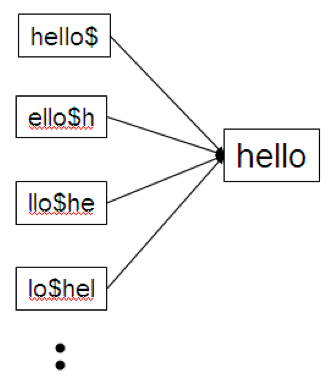 27
Κεφ. 3.2.1
Ευρετήριο Permuterm
Παράδειγμα

Ευρετήριο – όροι moron, man
Εισάγουμε στο λεξικό όλες τις περιστροφές των όρων να δείχνουν στον όρο στο αντεστραμμένο ευρετήριο
moron -> moron$ -> στο ευρετήριο: $moron, n$moro, on$mor ron$mo oron$m moron$
man -> man$ -> στο ευρετήριο: $man, n$ma , an$m, man$
Ερώτημα
m*n -> m*n$ -> n$m*

Ερώτημα: mo*n -> n$mo*
	Match?
Ερώτημα: m* -> $m*
	Match?
28
Κεφ. 3.2.1
Ευρετήριο Permuterm
X*Y*Z     πως γίνεται match?
X*Y*Z$ -> Z$X*
Ψάξε Z$X* και μετά έλεγξε κάθε υποψήφιο όρο για το Υ
Πχ fi*mo*er -> ψάξε er$fi*, έλεγξε αν και mo (π.χ., fishmonger και fillbuster)
Στην πραγματικότητα, permuterm B-tree
Πρόβλημα: ≈ δεκαπλασιάζει το μέγεθος του λεξικού
Εμπειρική παρατήρηση για τα Αγγλικά
29
Κεφ. 3.2.2
Ευρετήρια k-γραμμάτων (k-gram indexes)
k-gram: ακολουθία k χαρακτήρων
Απαρίθμησε όλα τα k-γράμματα που εμφανίζονται σε κάθε όρο
π.χ., για το κείμενο “April is the cruelest month” έχουμε τα 2-γράμματα (bigrams)



Όπου $ ένα ειδικός χαρακτήρας που σηματοδοτεί το τέλος και την αρχή μιας λέξης

Διατήρησε ένα δεύτερο αντεστραμμένο ευρετήριο από τα 2-γράμματα στους όρους του λεξικού που τα περιέχουν
$a,ap,pr,ri,il,l$,$i,is,s$,$t,th,he,e$,$c,cr,ru,
ue,el,le,es,st,t$, $m,mo,on,nt,h$
30
Κεφ. 3.2.2
Παράδειγμα 2-γράμματος
Το ευρετήριο k-γραμμάτων βρίσκει τους όρους βασισμένο σε μια ερώτηση που αποτελείται από k-γράμματα (εδώ k=2).
$m
mace
madden
mo
among
amortize
on
along
among
k = 3
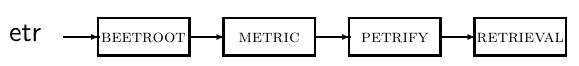 31
Κεφ. 3.2.2
Επεξεργασία ερωτημάτων
Ερώτημα mon* τώρα γίνεται
		$m AND mo AND on
Βρίσκει τους όρους που ταιριάζουν μια AND εκδοχή του wildcard ερωτήματος.
Απαιτείται βήμα μετά-φιλτραρίσματος (post-filter)
False positive, π.χ., moon
Οι όροι που απομένουν αναζητούνται στο γνωστό αντεστραμμένο ευρετήριο όρων-εγγράφων
32
Sec. 3.2.2
Επεξεργασία ερωτημάτων
Ένα Boolean ερώτημα για κάθε όρο
Μπορεί να οδηγήσουν σε ακριβή επεξεργασία ερωτημάτων
pyth* AND prog*
Αν ενθαρρύνουμε την “τεμπελιά” οι άνθρωποι θα ανταποκριθούν!




Ποιες μηχανές αναζήτησης επιτρέπουν τέτοια ερωτήματα;
Search
Type your search terms, use ‘*’ if you need to.
E.g., Alex* will match Alexander.
33
ΤΕΛΟΣ 3ου Μαθήματος

Ερωτήσεις?
Χρησιμοποιήθηκε κάποιο υλικό των:
Pandu Nayak and Prabhakar Raghavan, CS276:Information Retrieval and Web Search (Stanford)
Hinrich Schütze and Christina Lioma, Stuttgart IIR class
34